Адаптированная образовательнаяпрограмма дошкольногообразования для обучающихся с ограниченными возможностями здоровья для детей с тяжелыми нарушениями речи
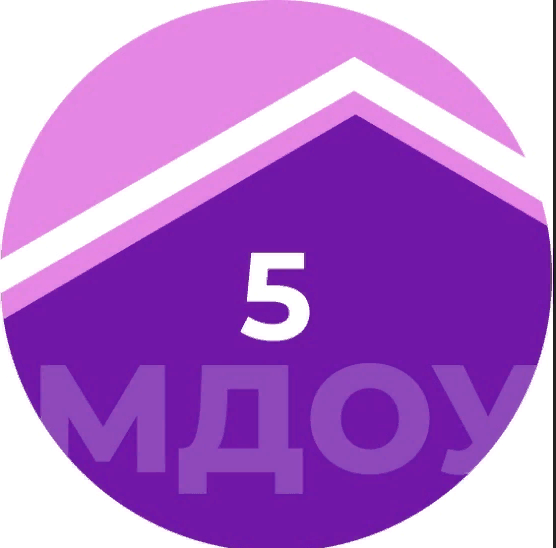 Муниципальное дошкольное учреждение  «Детский сад» № 5

 г.Ярославль
Структура адаптированной образовательной программы  (далее АОП)
I. ОБЩИЕ ПОЛОЖЕНИЯ
4
1
2
3
II. ЦЕЛЕВОЙ РАЗДЕЛ АОП определяет
Планируемые результаты освоения Программы.
Цели и задачи.
Принципы и подходы к формированию Программы.
Планируемые результаты.
Задачи Программы:
реализация содержания АОП ДО;
коррекция недостатков психофизического развития обучающихся с ОВЗ;
охрана и укрепление физического и психического здоровья обучающихся с ОВЗ, в том числе их эмоционального благополучия;
обеспечение равных возможностей для полноценного развития ребенка с ОВЗ в период дошкольного образования независимо от места проживания, пола, нации, языка, социального статуса;
создание благоприятных условий развития в соответствии с их возрастными, психофизическими и индивидуальными особенностями, развитие способностей и творческого потенциала каждого ребенка с ОВЗ как субъекта отношений с педагогическим работником, родителями (законными представителями), другими детьми;
объединение обучения и воспитания в целостный образовательный процесс на основе духовно- нравственных и социокультурных ценностей, принятых в обществе правил и норм поведения в интересах человека, семьи, общества;
формирование общей культуры личности обучающихся с ОВЗ, развитие их социальных, нравственных, эстетических, интеллектуальных, физических качеств, инициативности, самостоятельности и ответственности ребенка, формирование предпосылок учебной деятельности; формирование социокультурной среды, соответствующей психофизическим и индивидуальным особенностям развития обучающихся с ОВЗ;
обеспечение психолого-педагогической поддержки родителей (законных представителей) и повышение их компетентности в вопросах развития, образования, реабилитации (абилитации), охраны и укрепления здоровья, обучающихся с ОВЗ;
обеспечение преемственности целей, задач и содержания дошкольного и начального общего образования.
Целевые ориентиры реализации АОП для обучающихся с ТНР на этапе завершения Программы
обладает сформированной мотивацией к школьному обучению;
усваивает значения новых слов на основе знаний о предметах и явлениях окружающего мира;
употребляет слова, обозначающие личностные характеристики, многозначные;
умеет подбирать слова с противоположным и сходным значением;
правильно употребляет основные грамматические формы слова;
составляет различные виды описательных рассказов (описание, повествование, с элементами рассуждения) с соблюдением цельности и связности высказывания, составляет творческие рассказы;
владеет простыми формами фонематического анализа, способен осуществлять сложные формы фонематического анализа (с постепенным переводом речевых умений во внутренний план), осуществляет операции фонематического синтеза;
осознает слоговое строение слова, осуществляет слоговой анализ и синтез слов (двухсложных с открытыми, закрытыми слогами, трехсложных с открытыми слогами, односложных);
правильно произносит звуки (в соответствии с онтогенезом);
владеет основными видами продуктивной деятельности, проявляет инициативу и самостоятельность в разных видах деятельности: в игре, общении, конструировании;
выбирает род занятий, участников по совместной деятельности, избирательно и устойчиво взаимодействует с детьми;
Целевые ориентиры реализации АОП для обучающихся с ТНР на этапе завершения Программы
участвует в коллективном создании замысла в игре и на занятиях;
передает как можно более точное сообщение другому, проявляя внимание к собеседнику;
регулирует свое поведение в соответствии с усвоенными нормами и правилами, проявляет кооперативные умения в процессе игры, соблюдая отношения партнерства, взаимопомощи, взаимной поддержки;
отстаивает усвоенные нормы и правила перед ровесниками и педагогическим работником, стремится к самостоятельности, проявляет относительную независимость от педагогического работника;
использует в играх знания, полученные в ходе экскурсий, наблюдений, знакомства с художественной литературой, картинным материалом, народным творчеством, историческими сведениями, мультфильмами;
использует в процессе продуктивной деятельности все виды словесной регуляции: словесного отчета, словесного сопровождения и словесного планирования деятельности;
устанавливает причинно-следственные связи между условиями жизни, внешними и функциональными свойствами в животном и растительном мире на основе наблюдений и практического экспериментирования;
определяет пространственное расположение предметов относительно себя, геометрические фигуры;
владеет элементарными математическими представлениями: количество в пределах десяти, знает цифры 0, 1-9, соотносит их с количеством предметов, решает простые арифметические задачи устно, используя при необходимости в качестве счетного материала символические изображения;
определяет времена года, части суток;
самостоятельно получает новую информацию (задает вопросы, экспериментирует);
Целевые ориентиры реализации АОП для обучающихся с ТНР на этапе завершения Программы
пересказывает литературные произведения, составляет рассказ по иллюстративному материалу (картинкам, картинам, фотографиям), содержание которых отражает эмоциональный, игровой, трудовой, познавательный опыт обучающихся;
составляет рассказы по сюжетным картинкам и по серии сюжетных картинок, используя графические схемы, наглядные опоры;
составляет с помощью педагогического работника небольшие сообщения, рассказы из личного опыта;
владеет предпосылками овладения грамотой;
стремится к использованию различных средств и материалов в процессе изобразительной деятельности;
имеет элементарные представления о видах искусства, понимает доступные произведения искусства (картины, иллюстрации к сказкам и рассказам, народная игрушка), воспринимает музыку, художественную литературу, фольклор; проявляет интерес к произведениям народной, классической и современной музыки, к музыкальным инструментам;
сопереживает персонажам художественных произведений;
выполняет основные виды движений и упражнения по словесной инструкции педагогических работников: согласованные движения, а также разноименные и разнонаправленные движения;
осуществляет элементарное двигательное и словесное планирование действий в ходе спортивных упражнений;
знает и подчиняется правилам подвижных игр, эстафет, игр с элементами спорта;
владеет элементарными нормами и правилами здорового образа жизни (в питании, двигательном режиме, закаливании, при формировании полезных привычек).
III. СОДЕРЖАТЕЛЬНЫЙ РАЗДЕЛ
Включает:
 описание образовательной деятельности по пяти образовательным областям;
формы, способы, методы и средства реализации Программы, которые отражают аспекты образовательной среды: предметно-пространственная развивающая образовательная среда; 
характер взаимодействия с педагогическим работником; 
характер взаимодействия с другими детьми; 
содержание образовательной деятельности по профессиональной коррекции нарушений развития обучающихся (программу коррекционно- развивающей работы).
Программа коррекционно-развивающей работы:
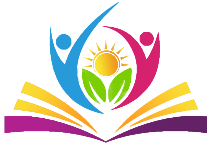 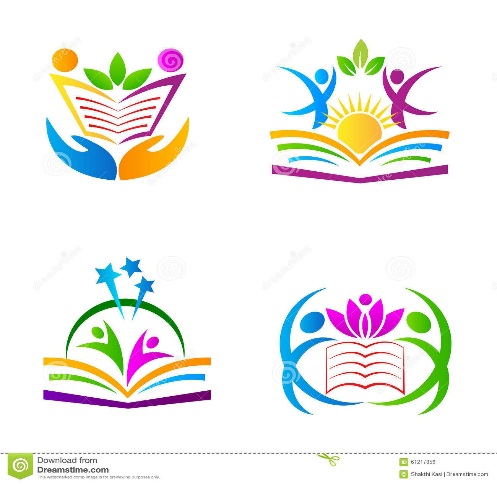 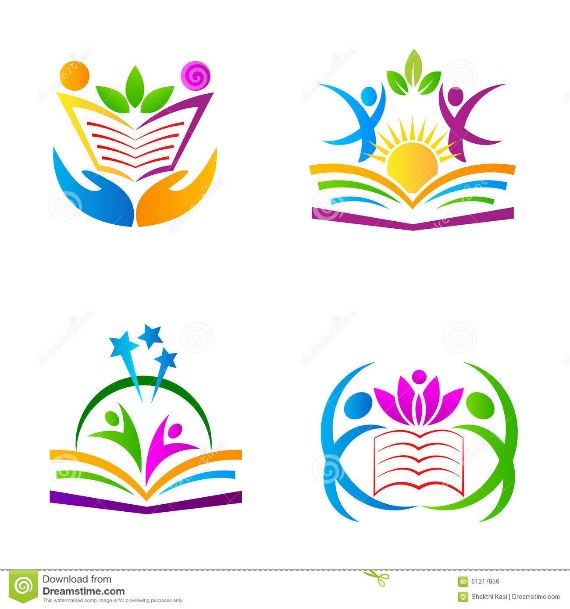 Коррекционно-развивающая работа включает:
системное и разностороннее развитие речи и коррекцию речевых расстройств (с учетом уровня речевого развития, механизма, структуры речевого дефекта у обучающихся с ТНР);
социально-коммуникативное развитие;
развитие и коррекцию сенсорных, моторных, психических функций у обучающихся с ТНР;
познавательное развитие;
развитие высших психических функций;
коррекцию нарушений развития личности, эмоционально-волевой сферы с целью максимальной социальной адаптации ребенка с ТНР;
различные формы просветительской деятельности (консультации, собрания, лекции, беседы, использование информационных средств), направленные на разъяснение участникам образовательных отношений, в том числе родителей (законных представителей), вопросов, связанных с особенностями образования обучающихся с ТНР.
IV. ОРГАНИЗАЦИОННЫЙ РАЗДЕЛ
Содержит:

 психолого-педагогические условия, обеспечивающие развитие ребенка с ТНР;

особенности организации развивающей предметно- пространственной среды;

федеральный календарный план воспитательной работы.